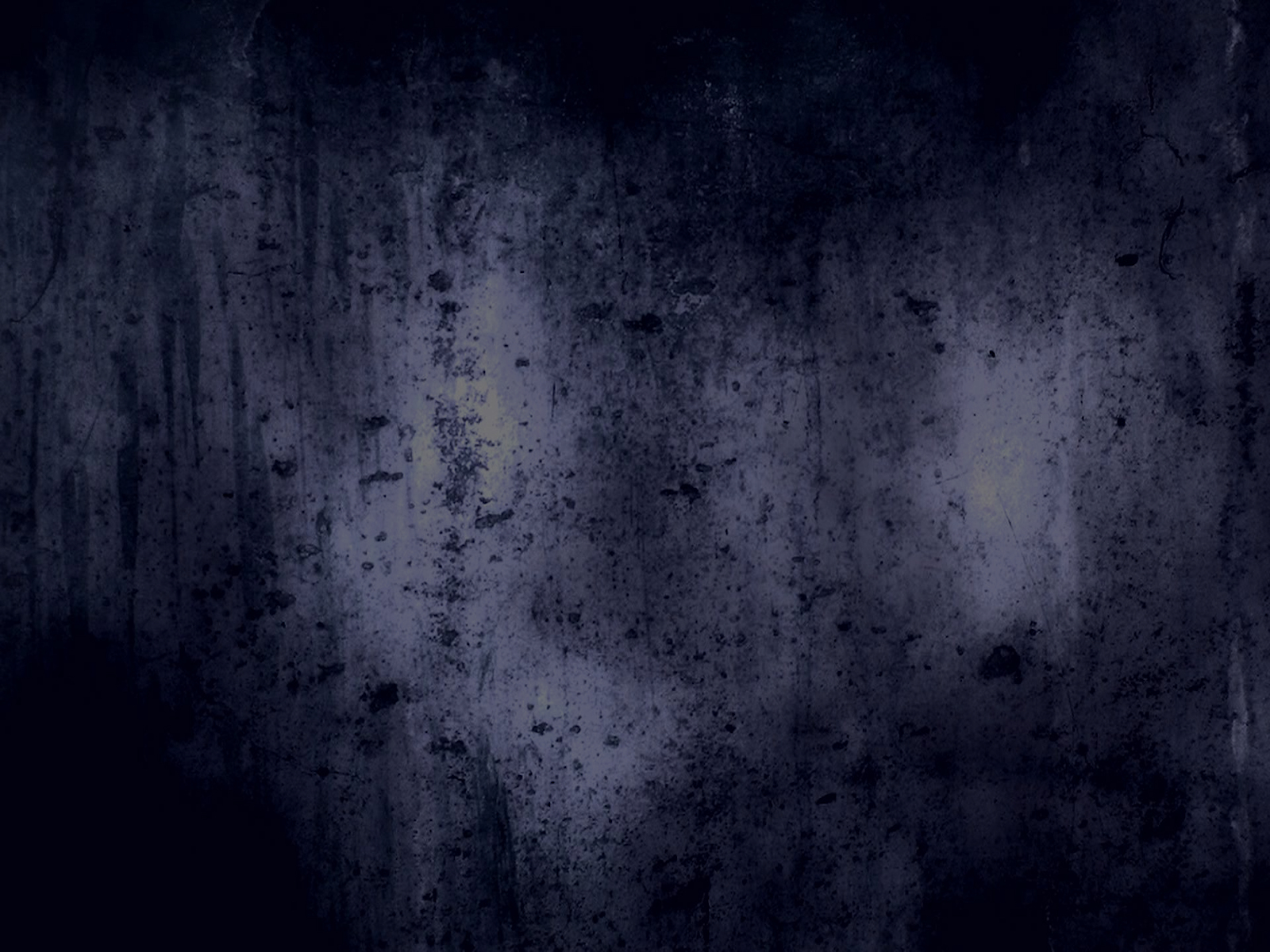 The Gospel of Mark
The Action, Authenticity, and Authority of Jesus Christ, the Son of God

The Second Witness – God the Father
Mark 1:9-11
Mark 1:9-11
9 In those days Jesus came from Nazareth in Galilee and was baptized by John in the Jordan. 10 Immediately coming up out of the water, He saw the heavens opening, and the Spirit like a dove descending upon Him; 11 and a voice came out of the heavens: “You are My beloved Son, in You I am well-pleased.”
The Baptism of Jesus
That moment when the Son of God, having become the Son of Man would now embark on His mission as the Lord’s Suffering Servant and humanity’s Savior, empowered by the Holy Spirit to accomplish this task.
The Big Idea
Like Jesus, if we are truly following Him, there are to be defining moments; times in which we know, declare and pursue passionately our mission or ministry to God.
The Second Witness – God the Father
Jesus appeared for the work of ministry (1:9a)
In those days Jesus came from Nazareth in Galilee…
Jesus appeared
Jesus came; arrived; showed up…
      
Jesus appeared for the work of ministry
“For even the Son of Man did not come to be served, but to serve and to give His life a ransom of many.”  
(Mark 10:45 – key verse of this Gospel)
The Second Witness – God the Father
Jesus associated with the subjects of His ministry (1:9b)
In those days Jesus came from Nazareth in Galilee and was baptized by John in the Jordan.
“Permit it at this time; for in this way it is fitting for us to fulfill all righteousness” (Matthew 3:15).
Jesus associates with the ministry of John
John 1:29-34
29 The next day he saw Jesus coming to him and said, "Behold, the Lamb of God who takes away the sin of the world! 30 This is He on behalf of whom I said, 'After me comes a Man who has a higher rank than I, for He existed before me.' 31 I did not recognize Him, but so that He might be manifested to Israel, I came baptizing in water.” 32 John testified saying, “I have seen the Spirit descending as a dove out of heaven, and He remained upon Him. 33 I did not recognize Him, but He who sent me to baptize in water said to me, 'He upon whom you see the Spirit descending and remaining upon Him, this is the One who baptizes in the Holy Spirit.' 34 I myself have seen, and have testified that this is the Son of God.”
The Second Witness – God the Father
Jesus associated with the subjects of His ministry (1:9b)
In those days Jesus came from Nazareth in Galilee and was baptized by John in the Jordan.
Jesus associates with the ministry of God the Father
“For even the Son of Man did not come to be served, but to serve and to give His life a ransom of many.” (Mark 10:45 – key verse for the Gospel of Mark)
Ephesians 1:4-8a
“4 just as He chose us in Him before the foundation of the world, that we would be holy and blameless before Him. In love 5 He predestined us to adoption as sons through Jesus Christ to Himself, according to the kind intention of His will, 6 to the praise of the glory of His grace, which He freely bestowed on us in the Beloved. 7 In Him we have redemption through His blood, the forgiveness of our trespasses, according to the riches of His grace 8 which He lavished on us.”
The Second Witness – God the Father
Jesus associated with the subjects of His ministry (1:9b)
In those days Jesus came from Nazareth in Galilee and was baptized by John in the Jordan.
Jesus associates with the people He came to minister to (save)
“For even the Son of Man did not come to be served, but to serve and to give His life a ransom of many.” (Mark 10:45 – key verse for the Gospel of Mark)
The Second Witness – God the Father
Jesus is anointed by the Holy Spirit for His ministry (1:10)
Immediately coming up out of the water, He saw the heavens opening, and the Spirit like a dove descending upon Him…
An example of sacrifice (Holy Spirit as a dove)
An equipping for service (Holy Spirit indwelt)
An effecting of Scriptures (and Biblical expectations)
“The Spirit of the LORD will rest on Him, The spirit of wisdom and understanding, the spirit of counsel and strength, The spirit of knowledge and the fear of the LORD” (Isaiah 11:2)
Testimony of Levi (18:6-8) – 250 BC
“The heavens will be opened, and from the temple of glory sanctification will come upon him with a fatherly voice, as from Abraham to Isaac. And the glory of the Most High will burst forth upon him. And the spirit of understanding and sanctification will rest upon him [in the water]. For he shall give the majesty of the Lord to those who are His sons in truth forever.”
The Second Witness – God the Father
Jesus is affirmed by God the Father for His ministry (1:11)
and a voice came out of the heavens: "You are My beloved Son, in You I am well-pleased."
It is a public affirmation
It is a personal affirmation
“in Him”
being found “in Him” (Philippians 3:9);
“in Him” there is no condemnation (Romans 8:1);
“in Him” there is salvation (John 3:16);
“in Him” we are new creatures (2 Corinthians 5:17);
“in Him” there is eternal life (John 10:28).
The Big Idea
Like Jesus, if we are truly following Him, there are to be defining moments; times in which we know, declare and pursue passionately our mission or ministry to God.
Colossians 3:17
“Whatever you do in word or deed, do all in the name of the Lord Jesus, giving thanks through Him to God the Father.”
To be Effective in Ministry
Show up
Be Spirit-filled (Ephesians 5:18)
Ministry affirmed by God (through His Word)
Matthew 25:21 - 'Well done, good and faithful slave. You were faithful with a few things, I will put you in charge of many things; enter into the joy of your master.'
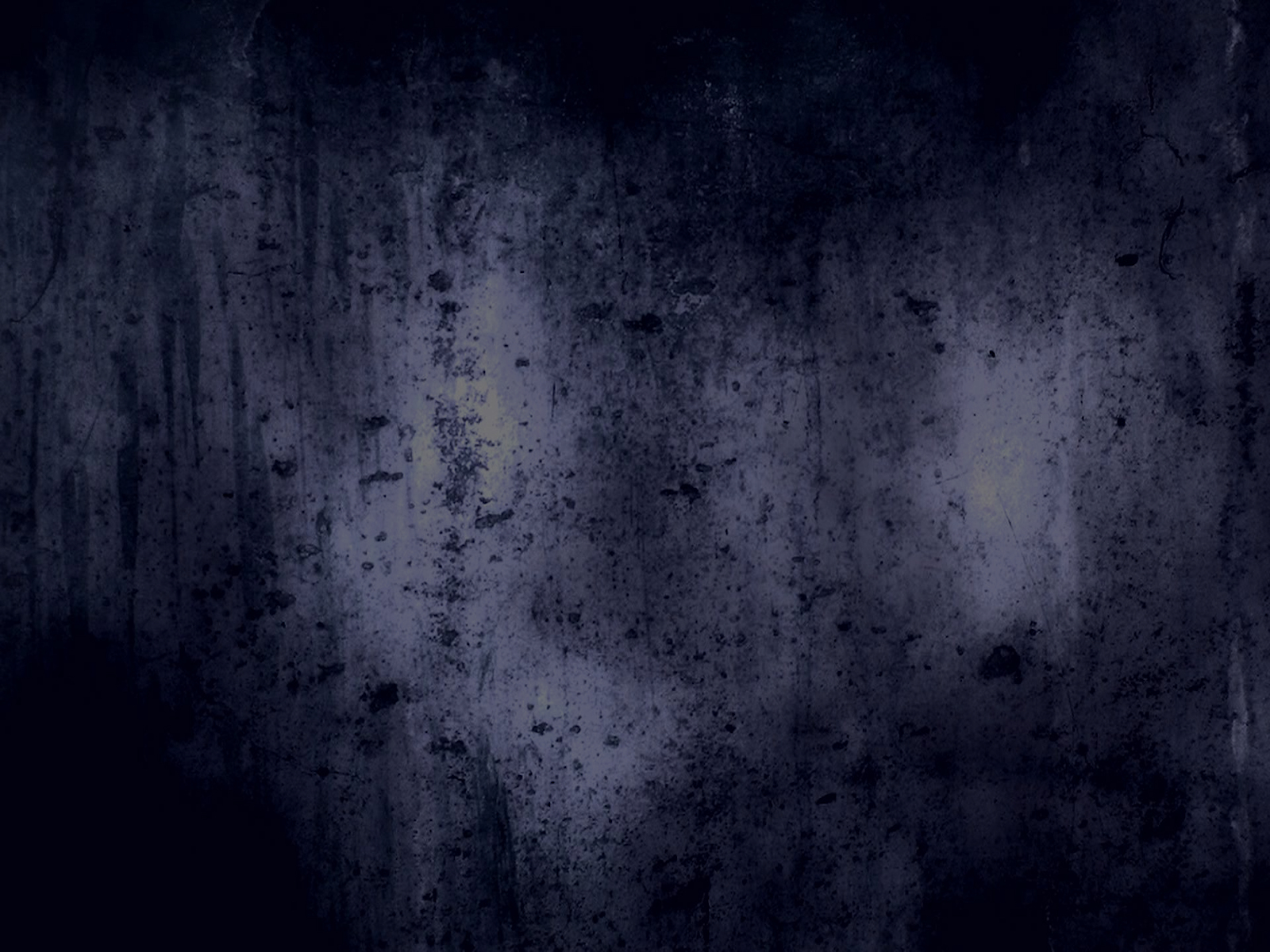 The Gospel of Mark
The Action, Authenticity, and Authority of Jesus Christ, the Son of God

The Second Witness – God the Father
Mark 1:9-11